Co nikdo neví, jako by se nedělo
Celé válečnictví stojí na podvodech
Marian Němec, BA(Hons)
APROCHEM 2017
23.3.2017
Poznám vůbec dneska, že jsem pod útokem?
Odpověď: záleží na tom jak a proč je útok veden a co proto děláte…
23.3.2017 APROCHEM 2017
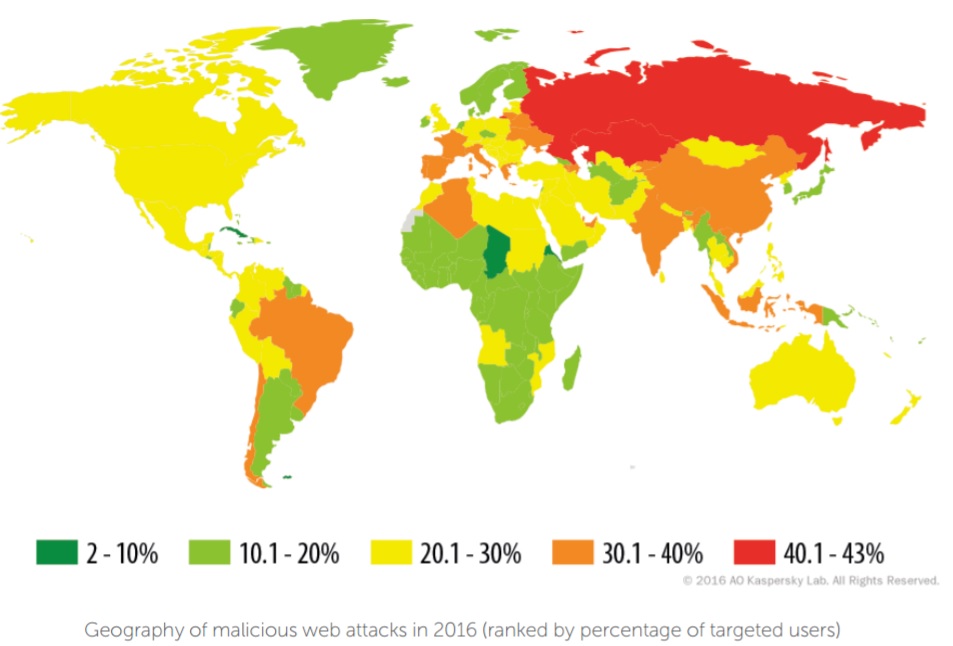 Bezpečnostní realita
31.9% uživatelů cílem útoku Malware.
758,044,650 online útoků 
261,774,932 webových stránek obsahujících škodlivý kód.
1,445,434 uživatelů bylo cílem ransomware útočníků
23.3.2017 APROCHEM 2017
Dva příklady aktuálních hrozeb
APT – advanced persistent threat
Ransomware
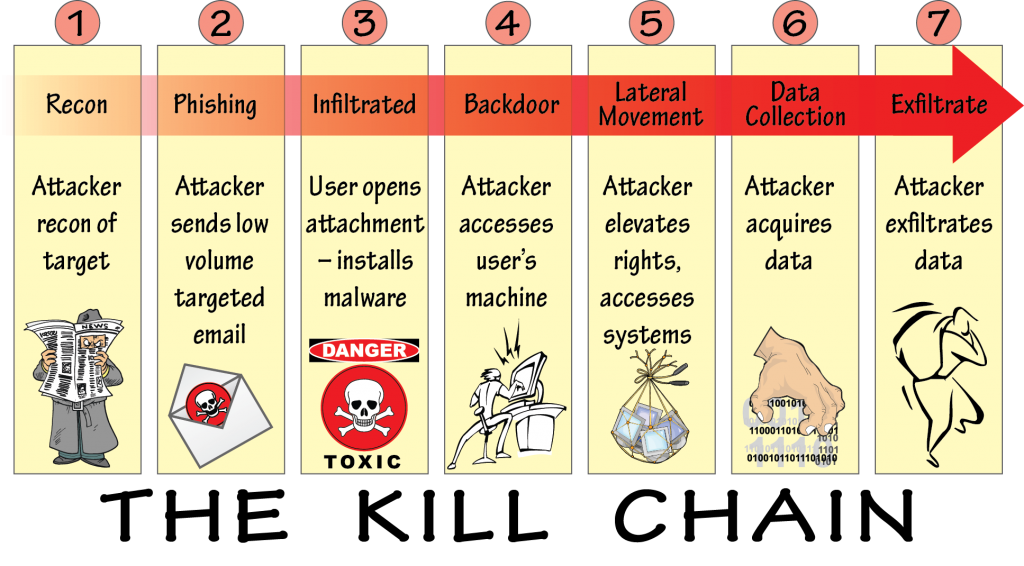 23.3.2017 APROCHEM 2017
Suma sumárum
Máme dnes implementovaného v síti kde co
Antiviry, antispamy, IDS/IPS systémy, URL filtraci, aplikační kontrolu a další
Umíme zálohovat
Umíme korelovat události v SIEM řešeních
Máme DLP, MDM a Device control
Přesto k útokům stále dochází..
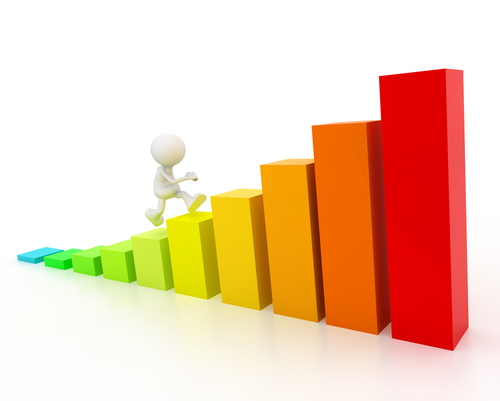 23.3.2017 APROCHEM 2017
Sociální inženýrství - princip
Označení skupiny metod, které jsou využívány v rámci celé řady počítačových útoků.

Člověk = uživatel = nejslabší článek systému.
Cílem je přinutit uživatele:
sdělit určitou informaci (jméno, kontakt, heslo, …) 
vykonat určitou činnost (zpráva, potvrdit info, spustit proces ) 
zneužití rutinní činnosti (multimedia, web)

Útočník kombinuje celou řadu faktorů: stres, nebezpečí, změna
identity, důvěryhodná nebo lákavá činnost, tajemství…

Příklady použití: malware, e-mail, hackerské útoky, prohlížení 
internetu, …
23.3.2017 APROCHEM 2017
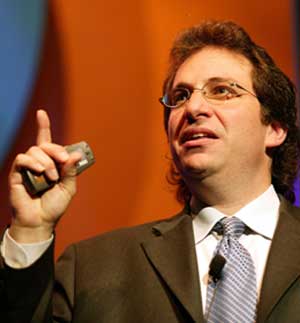 Kevin Mitnick – „Největší hacker“
1982  neautorizované použití počítačů   6 měsíců vazby
1987  vloupáni do ADC    36 měsíců dohled
1989  Vloupání     12 měsíců vězení  z toho 6 měsíců léčby
Nokia, Novell, Motorola, Fujitsu, NEC 
1995 ilegálně upravený HW a SW    8 + 14 měsíců vazby 
1997 zákaz používání  PC a mobilů  36 měsíců 
1999 46 měsíců vězení po 6 měsících propuštěn 

Celkem 68 měsíců vazby
23.3.2017 APROCHEM 2017
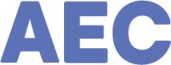 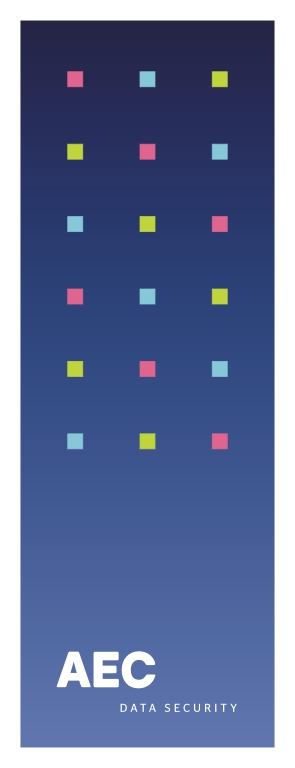 Technika Sociálního inženýrství
Všechny sociotechnické útoky mají stejnou osnovu scénáře.


Průzkum

Budování vztahu a důvěry

Využití důvěry

Využití informace
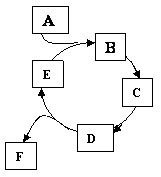 23.3.2017 APROCHEM 2017
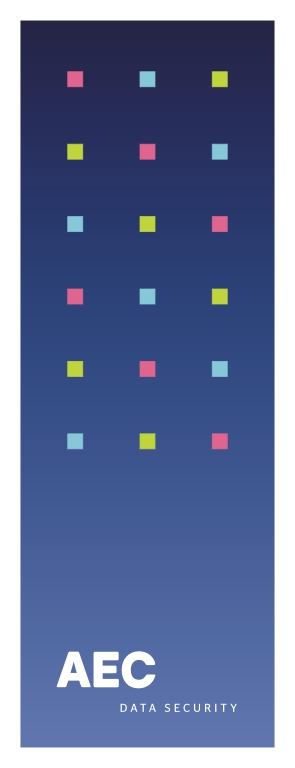 Metody sociálního inženýrství
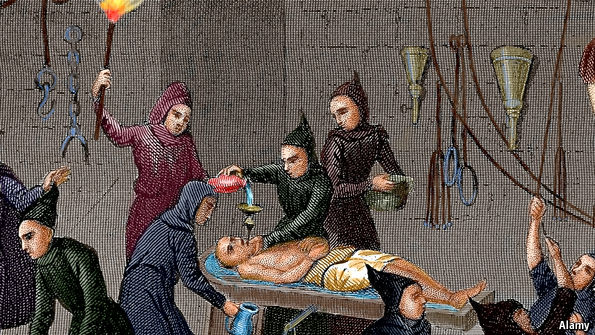 Úspěch útoku závisí na
Scénáři útoku
Zvolené metodě
Stupni sofistikovanosti
Schopnostech sociotechnika
23.3.2017 APROCHEM 2017
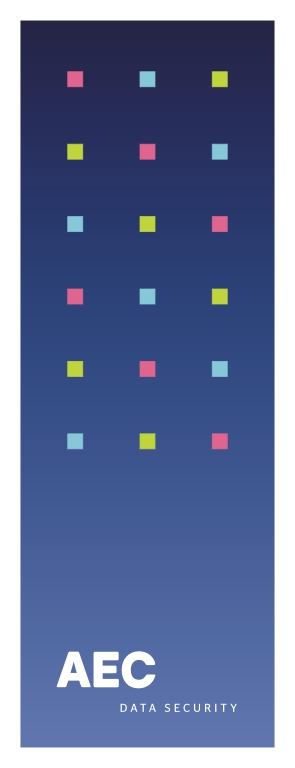 Metody sociálního inženýrství
Využití technických pomůcek velmi efektivní - málo pracné, minimální riziko
Podstrčení CD
známá metoda, minimální účinnost
vyzývavá etiketa
Podstrčení USB tokenu
efektivní
E-mail - malware
trojanizace
phishing & pharming
Keylogger
atd.
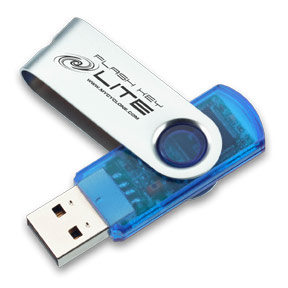 23.3.2017 APROCHEM 2017
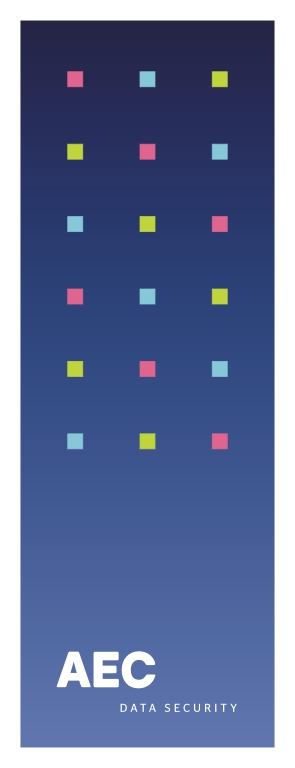 Nabízení odměny - Motivace
Nikdo nedělá nic zadarmo, každý člověk, když je dostatečně motivován, udělá cokoli...
Př.:
Za vyplnění formuláře zašleme CD, USB zdarma 
Za účast na projektu získáte prémie
Budete mít něco první
Dostanete slevu, přístup, ...
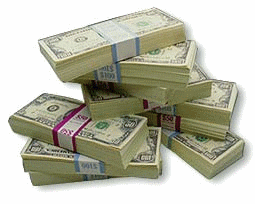 23.3.2017 APROCHEM 2017
Moderní technické postupy
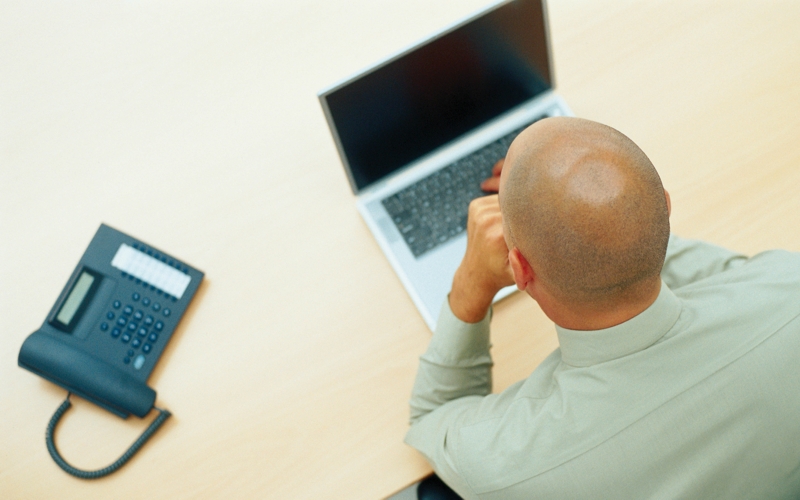 23.3.2017 APROCHEM 2017
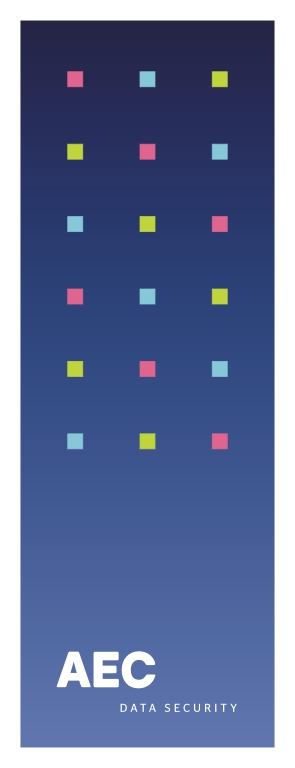 Malware
Nasazení efektivních způsobů šíření a maskování
“Agresivní“ web 
Infikovaná multimedia  (adobe reader, realplayer, quicktime, …) 
Opětovné šíření 
Moderní malware - conficker
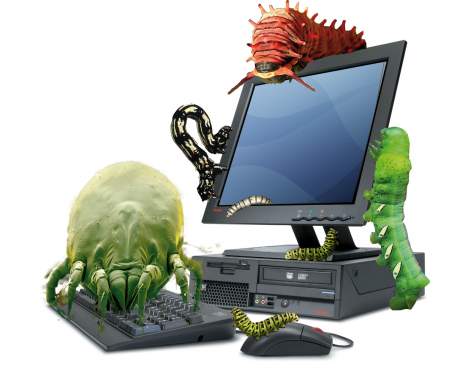 23.3.2017 APROCHEM 2017
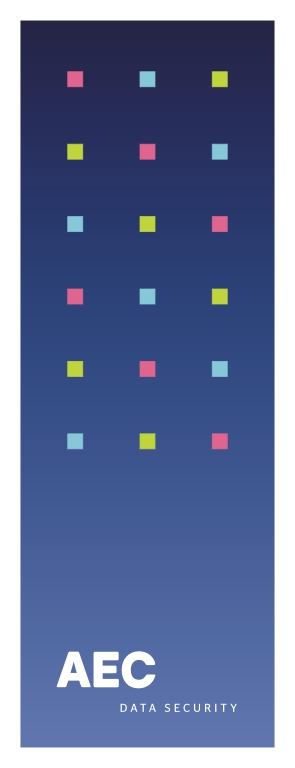 Agresivní web
Rychle se rozvíjející způsob šíření infekce 
Webová aplikace obsahuje kód zneužívající chybu webového prohlížeče (exploit)
Injektován downloader, trojan, …
Začleněno do botnetu
Specializované využití na konkrétní osoby
23.3.2017 APROCHEM 2017
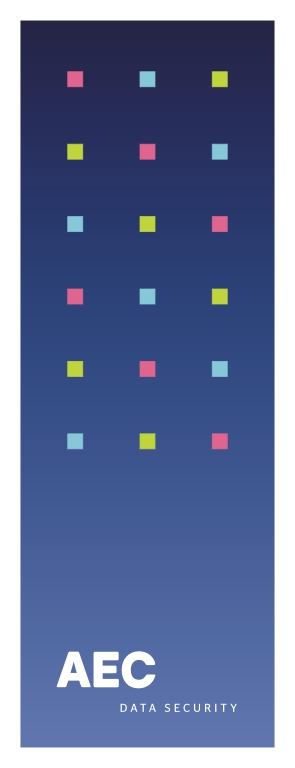 Infikovaná multimédia
Největší hrozba současnosti 
Ubývá zranitelností operačního systému (09-001)
Přibývá zranitelností v prohlížečích, přehrávačích, …
pdf, mov, avi, jpg, mp3, swf, mpg, ….
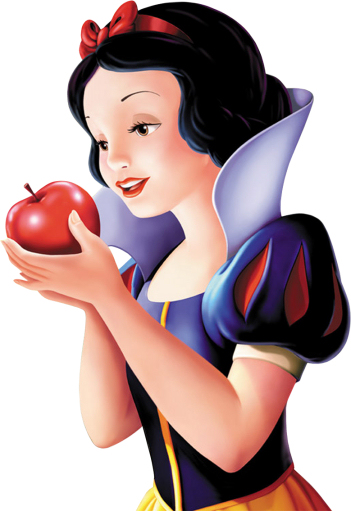 23.3.2017 APROCHEM 2017
Socialing v praxi
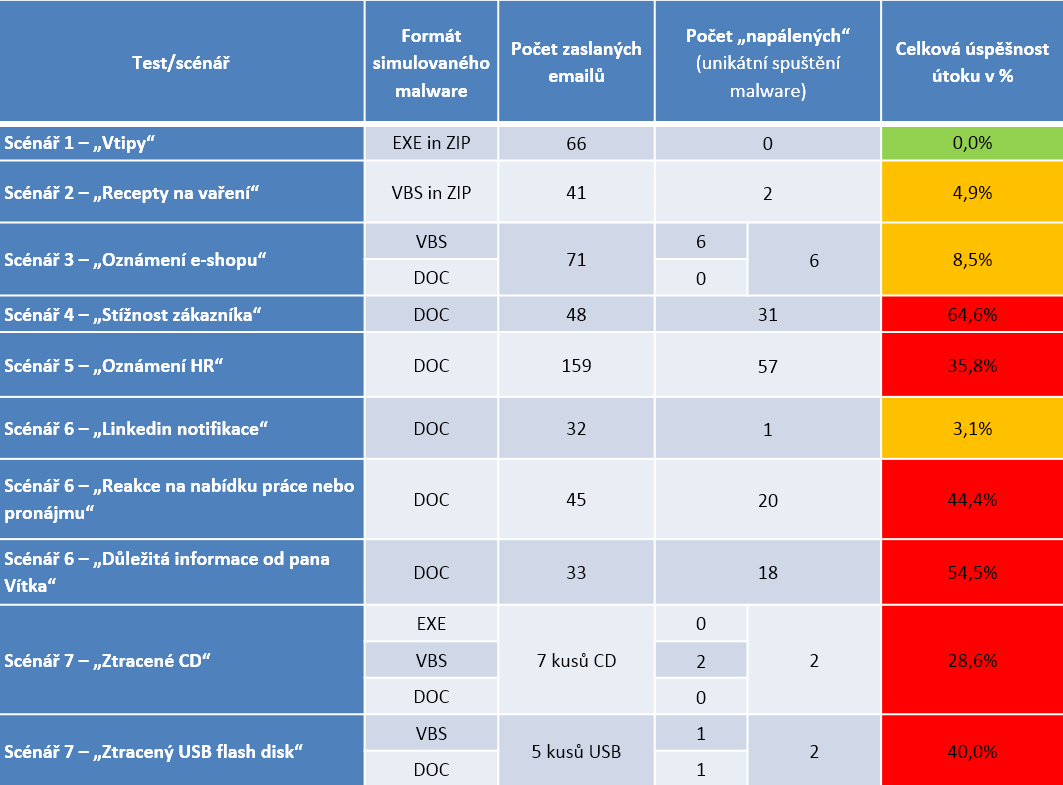 23.3.2017 APROCHEM 2017
Obrana je obtížná, ale je reálná
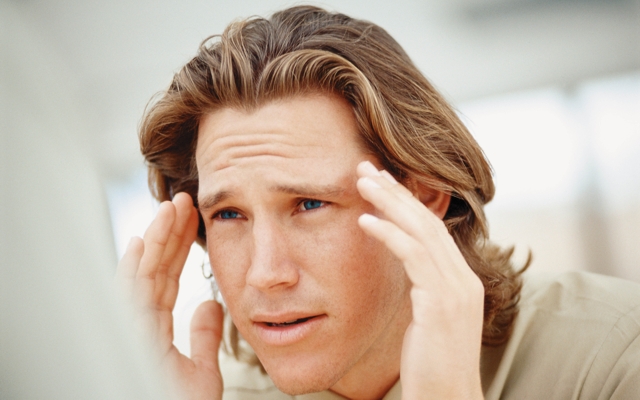 23.3.2017 APROCHEM 2017
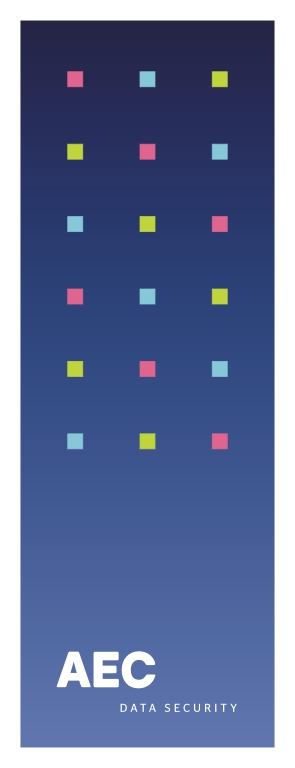 Obrana
Technologická zabezpečení
Zkušenosti
Školení 
Definice procedur
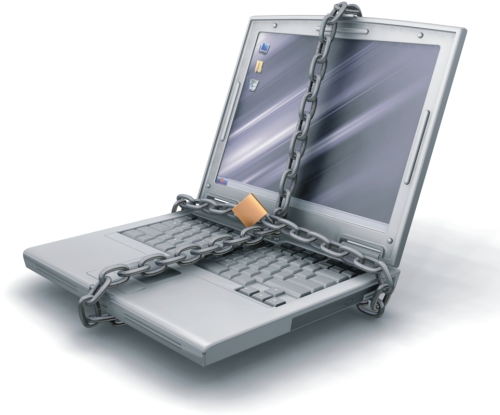 23.3.2017 APROCHEM 2017
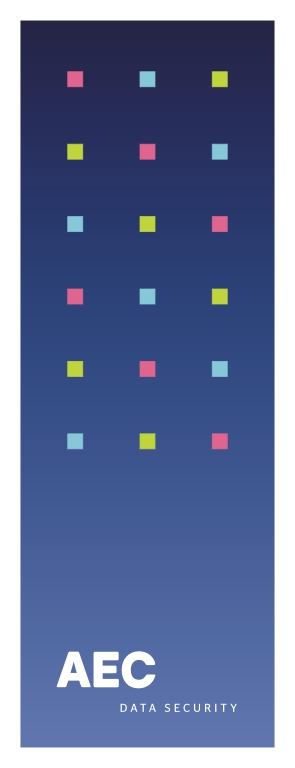 Obrana – ověření informací
Identifikace volajícího – není 100%
Zpětné volání
Záruka třetí osoby
Společná tajemství
Nadřízený volajícího
Bezpečný e-mail
Identifikace hlasu
Dynamická hesla
Osoba s identifikátorem
Kontrola informace z dalšího zdroje
23.3.2017 APROCHEM 2017
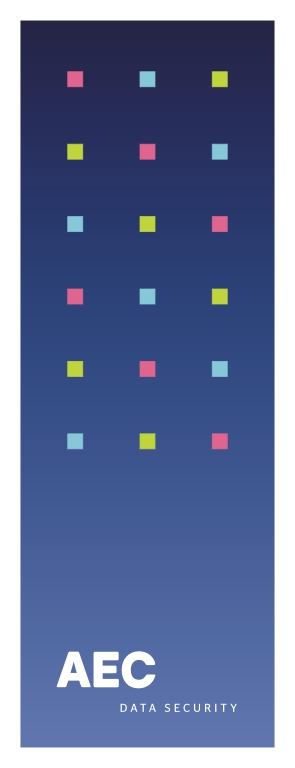 Budoucí hrozby a výzvy
Vzrůstající interkonektivita prostředí  a služeb
Smart Cities
Internet věcí
Legislativní opatření 
Kyber bezpečnost
GDPR
Elektronická identita
23.3.2017 APROCHEM 2017
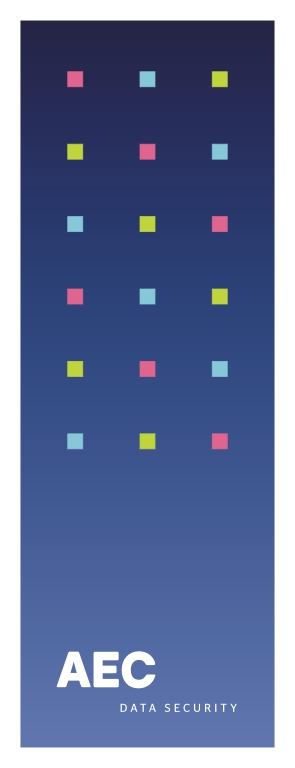 Zodpovědnost a připravenost
Nepodceňovat bezpečnost informací a IT
Prevence je nákladná, ale vždy levnější než řešení problému
Pracovat s technologiemi i lidmi
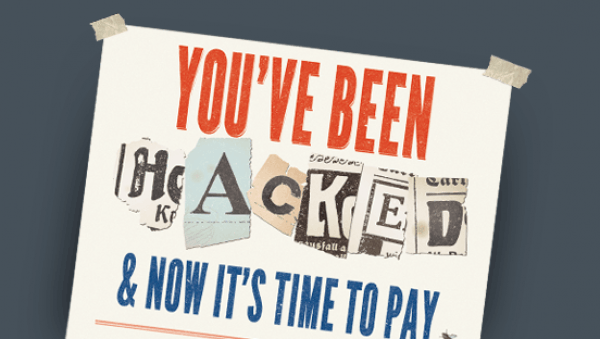 23.3.2017 APROCHEM 2017
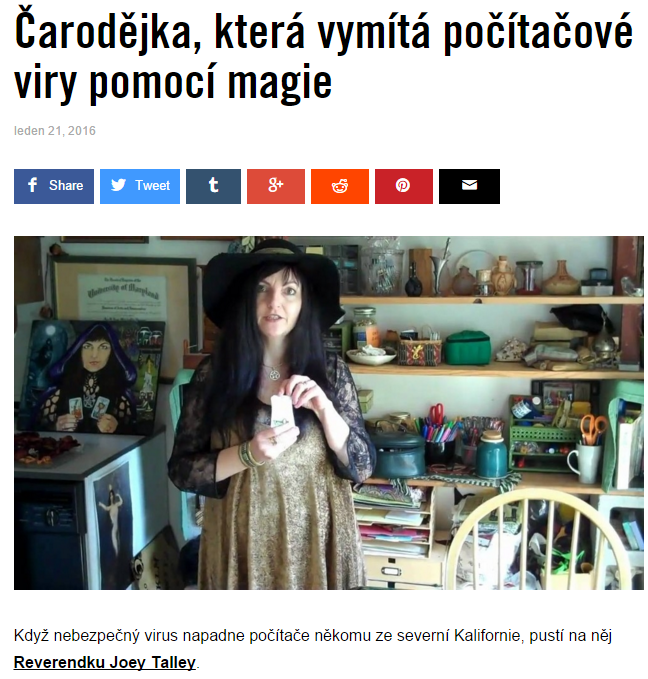 23.3.2017 APROCHEM 2017
Děkuji za pozornost
Marian Němec, BA(Hons)
marian.nemec@aec.cz
3.11.2016 KBM 2016